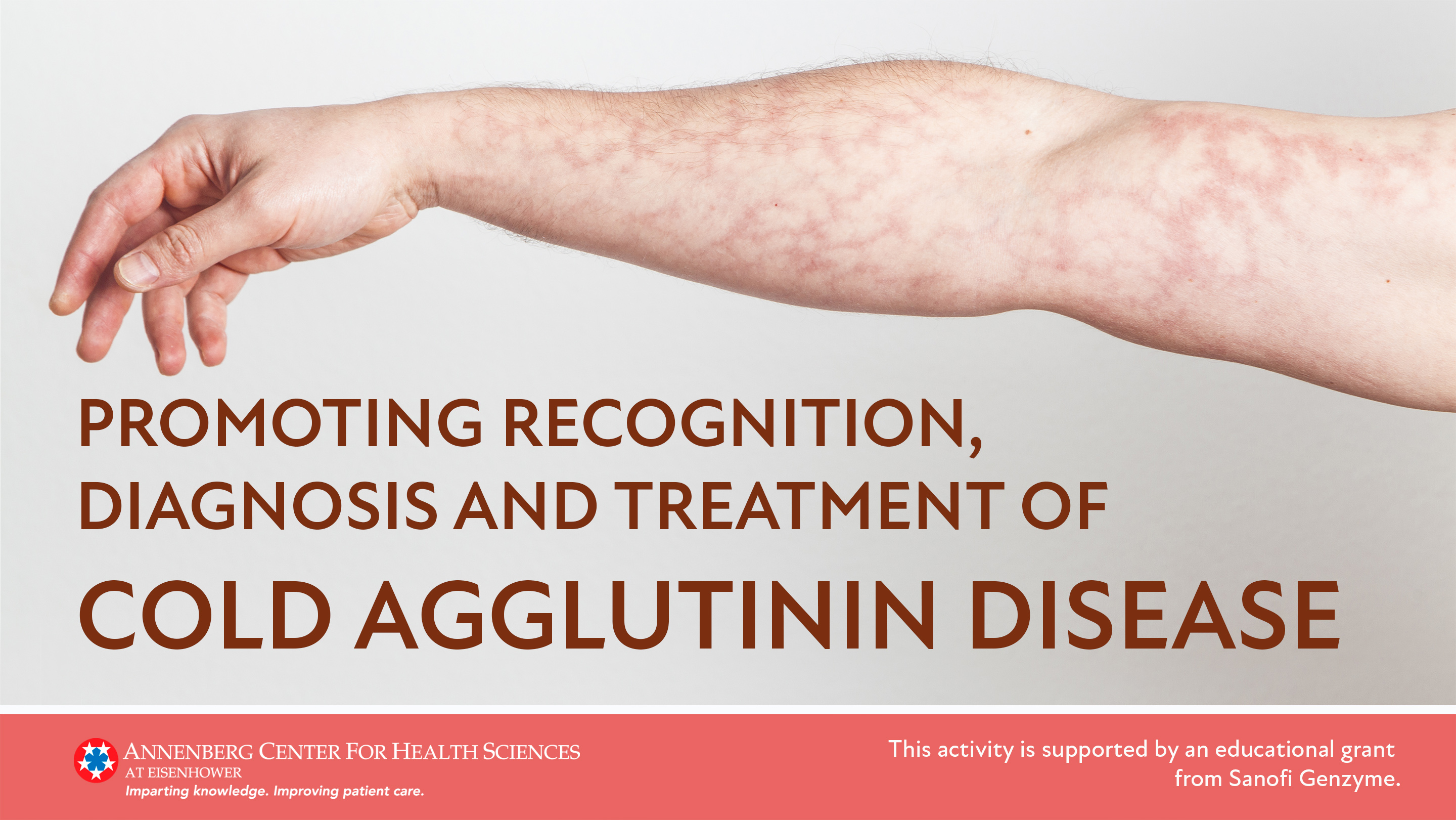 Faculty
Alexander
Catherine M.
Röth, MD
Broome, MD
Department of Hematology and 
   Stem Cell Transplant
University Hospital Essen
University of Duisburg-Essen
Essen, Germany
Associate Professor of Medicine
   Georgetown University
MedStar Georgetown University 
   Hospital
Georgetown Lombardi 
   Comprehensive Cancer Center
Washington, DC
Learning Objectives
Describe the pathogenesis of primary cold agglutinin disease (CAD), the mechanism of disease, its symptoms, and its possible clinical consequences.
Diagnose patients suspected of having CAD.
Appropriately treat and monitor patients with CAD using non-pharmacologic and pharmacologic options. 
Describe the mechanism of action, safety and efficacy of new and emerging treatments for CAD.
CAD, cold agglutinin disease
Module 1
Pathogenesis and Clinical Features of Cold Agglutinin Disease
Overview of Autoimmune Hemolytic Anemia and CAD
Rare hematologic disease
Can present acutely in ER or with more chronic symptoms to PCP or other specialists
Challenging at presentation, if clinician is unfamiliar with this rare condition
Clinicians need to be aware of pathogenesis, signs, symptoms, and potential risks associated with CAD, along with non-pharmaceutical and pharmaceutical treatment options
AIHA, autoimmune hemolytic anemia; CAD, Cold Agglutinin Disease.
Cold Agglutinin Disease vs Cold Agglutinin Syndrome
Primary (idiopathic) Cold Agglutinin Disease (CAD)
CAD is a subtype of AIHA caused by IgM autoantibodies, which tend to react at cold temperatures
CAs are IgM antibodies that bind to RBC antigens at less than core body temperatures (37°–39° F | 3°–4° C)
Secondary: Cold Agglutinin Syndrome (CAS)
Also, an AIHA mediated by IgM autoantibodies
Associated with systemic disease, most commonly either infection or malignancy
Often frequent causes: Mycoplasma pneumoniae pneumonia, Epstein-Barr virus infection, or indolent lymphoma
AIHA, autoimmune hemolytic anemia; IgM, Immunoglobulin M; RBC, red blood cells
What is Cold Agglutinin Disease?
CAD defined: Rare, chronic hemolytic disorder caused by anti–RBC IgM autoantibodies, most often (>90%) monoclonal with k light-chain restriction recognizing the I antigen on the surface of RBC
Hemolysis in CAD is complement-dependent with mainly extravascular hemolysis [typically in liver]
Represents 15% to 25%  (~20%) of all AIHAs
It may be exacerbated by many things, including cold temperatures
AIHA, autoimmune hemolytic anemia; IgM immunoglobulin M
[Speaker Notes: References: 
Berentsen S. How I manage patients with cold agglutinin disease. Br J Haematol. 2018;181(3):320-330. doi: 10.1111/bjh.15109.

Berentsen S, Barcellini W, D'Sa S, et al. Cold agglutinin disease revisited: a multinational, observational study of 232 patients. Blood. 2020;136(4):480-488.]
Prevalence of Patients with CAD
Affects ~one person per million every year
5200 living with CAD in the United States
Affects middle-aged and elderly people 
40–80 years of age
Average age of onset 60 years of age
More common in women than men
CAD, Cold Agglutinin Disease.
[Speaker Notes: Reference:
National Organization for Rare Disorders (NORD). Cold Agglutinin Disease. Accessed April 8, 2021. https://rarediseases.org/rare-diseases/cold-agglutinin-disease/]
Pathogenesis of Cold Agglutinin Disease
Rare form or subtype of AIHA caused by cold-reacting IgM autoantibodies
Characterized by both:
IgM-mediated agglutination of erythrocytes 
Hemolysis mediated by activation of the classical complement pathway 
CAs are IgM antibodies that bind to RBC antigens at cooler than core body temperatures (often in extremities)
warm-antibody AIHA (wAIHA) 
cold-antibody AIHA (cAIHA)
AIHA, autoimmune hemolytic anemia; IgM, Immunoglobulin M; RBC, red blood cells.
Hill QA, et al. Blood. 2019;134:4790.
[Speaker Notes: Reference:
Hill QA, Punekar R, Arias JM, Broome CA, Su J. Mortality Among Patients with Cold Agglutinin Disease in the United States: An Electronic Health Record (EHR)-Based Analysis. Blood. 2019;134(1):4790. doi: https://doi.org/10.1182/blood-2019-122140]
Mechanism of Disease
Acrocyanosis-agglutination of red blood cells mediated by IgM
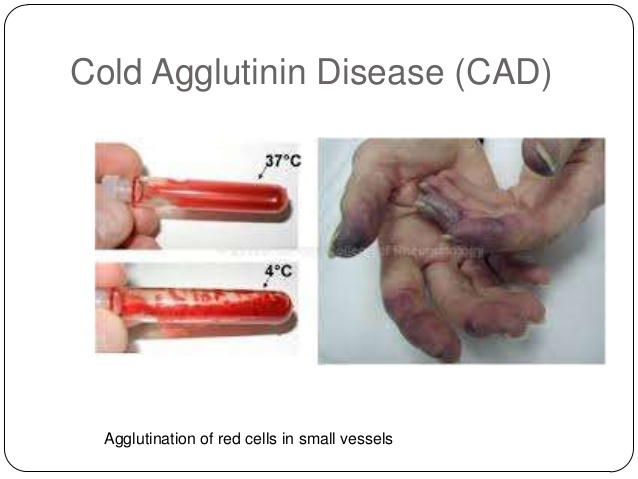 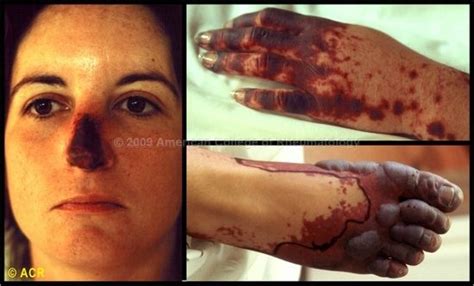 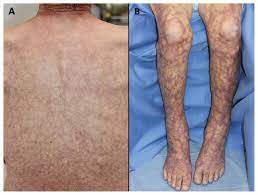 IgM, Immunoglobulin M.
Berentsen S. Br J Haematol. 2018;181(3):320-330.
[Speaker Notes: Reference:
Berentsen S. How I manage patients with cold agglutinin disease. Br J Haematol. 2018;181(3):320-330. doi: 10.1111/bjh.15109.]
Mechanism of Disease
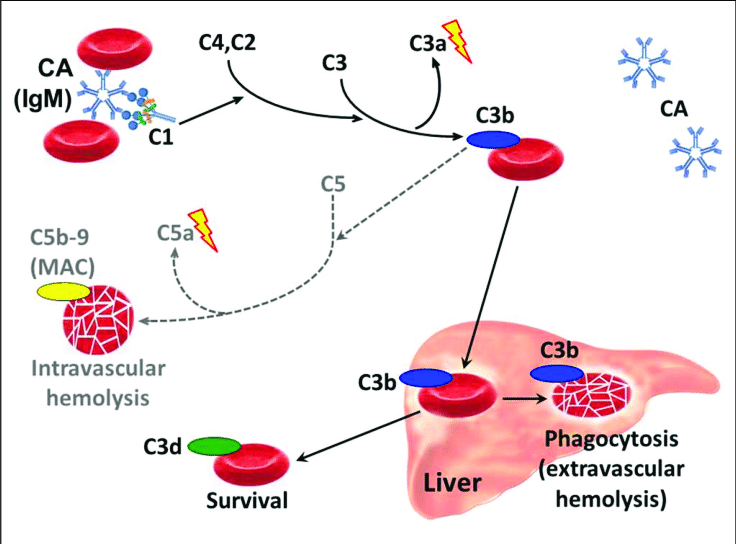 Hemolysis in CAD
Berentsen S. Front Immunol. 2020;11:590.
[Speaker Notes: Reference:
Berentsen S. New Insights in the Pathogenesis and Therapy of Cold Agglutinin-Mediated Autoimmune Hemolytic Anemia. Front Immunol. 2020;11:590. doi:10.3389/fimmu.2020.00590]
Complement Cascade in Cold Agglutinin Disease
C1 complex
Factor B inhibitor
Iptacopan

Factor D inhibitor
Danicopan
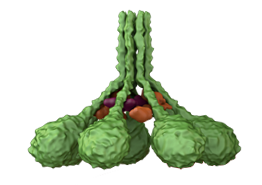 C1q
C1r
C1s
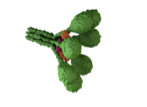 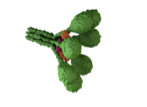 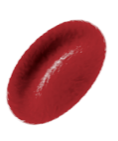 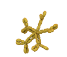 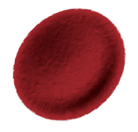 C3 inhibitor
Pegcetacoplan
C1 inhibitor
Sutimlimab
ANX005
C1-INH
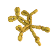 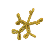 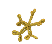 Extravascular hemolysis
C5 inhibitor
Eculizumab1 , Ravulizuzmab,
Crovalimab
Phagocytosis
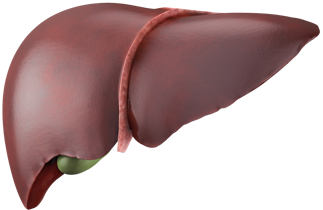 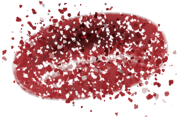 Intravascular hemolysis
Pathogen Lysis
Röth et al., N Engl J Med. 2021;384(14):1323-1334.
Clinical Features of Cold Agglutinin Disease
Hemolysis/Hemolytic anemia
Fatigue
Dyspnea
Hemoglobinuria
Jaundice

Acrocyanosis
Raynaud‘s phenomena
Livedo reticularis
Gangrene
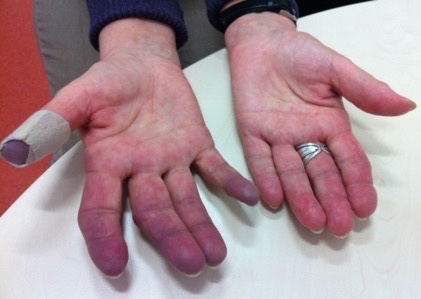 Complement-driven symptoms1-4
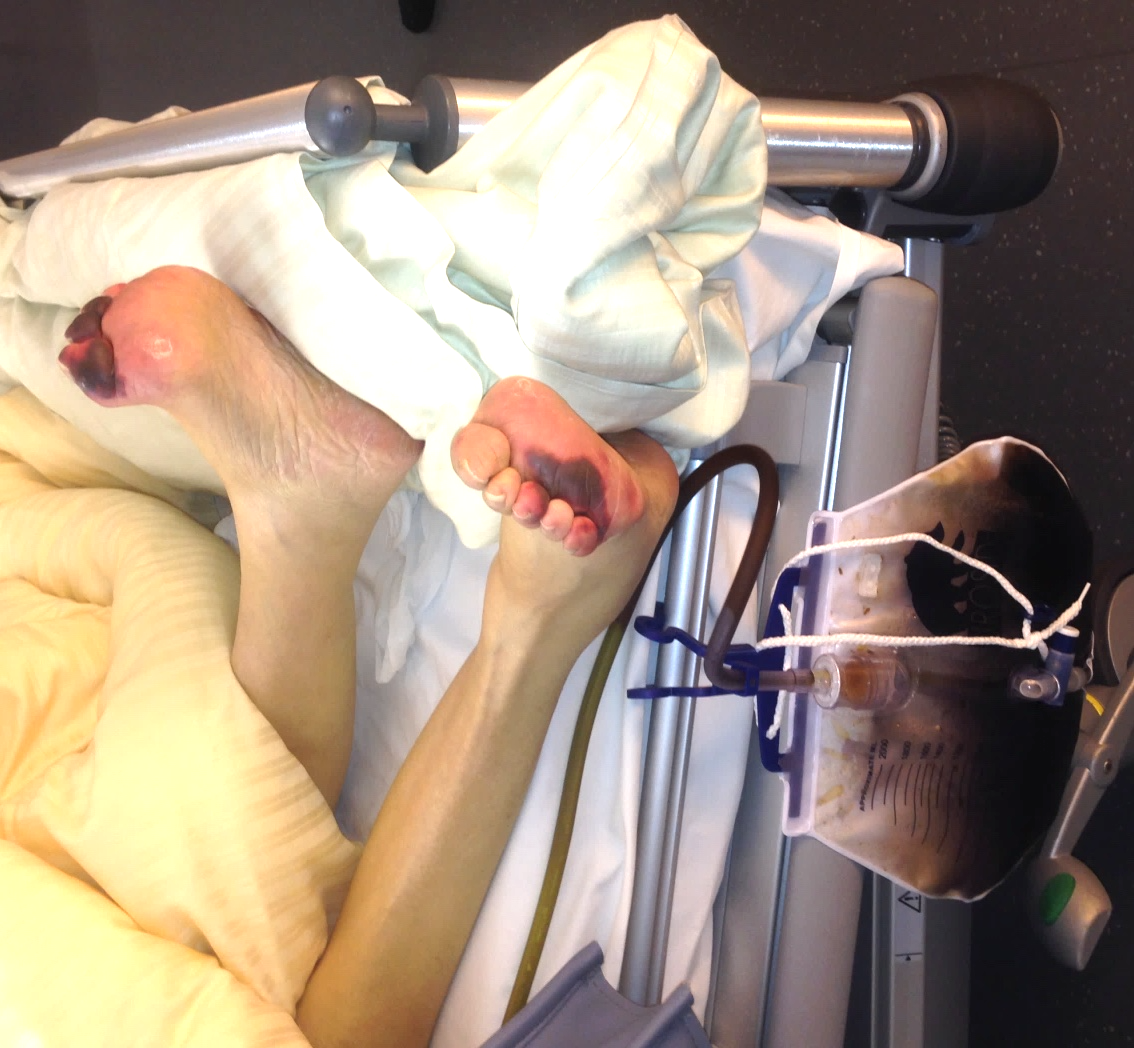 Cold-induced agglutination (IgM)-driven symptoms5-7
1. Berentsen S. Br J Haematol. 2018;181(3):320-330. 2. Röth A, Dührsen U. Eur J Haematol. 2010;84(1):91. 3. Onishi S et al. J Cardiol Cases. 2016;15(2):43-45. 4. Jäger U et al. Blood. 2019 Feb 28; 133(9): 893–901. 5. Kohlert S et al. J Otolaryngol. 2019;48(1):52. 6. Jeskowiak A, George T. N Engl J Med. 2013; 369:e1. 7. Sharma K, Patel A. N Engl J Med. 2019;381:e27.
Clinical Phenotype of CAD
CLINICAL PHENOTYPE		FREQUENCY
All patients with available data	210	100.0
Circulatory symptoms grade 1, acrocyanosis only; grade 2, Raynaud-like symptoms interfering with daily living; grade 3, gangrene or ulcerations.
Berentsen et al. Blood. 2020;136(4):480-488.
Possible Consequences of CAD
CAD, Cold Agglutinin Disease; TE, thromboembolic events.
1. Berentsen S. Br J Haematol. 2018;181:320-330.
2. Broome CM, et al. Res Pract Thromb Haemost. 2020;4:628-635.
3. Bylsma LC, et al. Blood Adv. 2019;3:2980-2985. 
4. Hill QA, et al. Blood. 2019;134:4790. 
5. Bylsma LC, et al. Blood Adv. 2019;3:2980-2985.
[Speaker Notes: References:
Berentsen S. How I manage patients with cold agglutinin disease. Br J Haematol. 2018;181(3):320-330. doi: 10.1111/bjh.15109. 

Broome CM, Cunningham JM, Mullins M, et al. Increased risk of thrombotic events in cold agglutinin disease: a 10‐year retrospective analysis. Res Pract Thromb Haemost. 2020;4(4):628-635.

Bylsma LC, Gulbech Ording A, Rosenthal A, Öztürk B, Fryzek JP, Arias JM, et al. Occurrence, thromboembolic risk, and mortality in Danish patients with cold agglutinin disease. Blood Adv. 2019;3(20):2980-2985. doi: 10.1182/bloodadvances.2019000476. 

Hill QA, Punekar R, Arian JM, Broome CM, Su J. Mortality among patients with cold agglutinin disease in the United States: an electronic health record (EHR)-based analysis. Blood. 2019;134(suppl 1):4790. doi:10.1182/blood-2019-122140.]
Supportive Care of CAD
Avoidance of cold temperatures (warm clothing, avoidance of cold drinks, ice-cream, cold air, cold infusions/transfusions etc.)
Early and consequent antibiotic treatment of bacterial infections to avoid hemolytic crisis
Transfusions  (low plasma content, no plasma) when indicated (extremity should be kept warm, in-line blood warmer)
Oral supplementation of folic acid (5 mg/d); vitamin B12 or iron (if deficient)
Adequate hydration in critical hemolysis
Thromboprophylaxis with low molecular weight heparin etc. for patients with acute/severe exacerbation of hemolysis
Gertz. Br J Haematol. 2007;138:422-29; Berentsen et al. Hematology. 2007;12:361-70; Petz. Blood Reviews. 2008;22:1-15; Röth et al. Eur J Haematol. 2010;84:91; Berentsen et al. Hematol Oncol Clin N Am. 2015;29:455-71; Wouters et al. Haemtologica. 2015;100: 1388-95.
Management of CAD
Management largely unsatisfactory (with no approved treatment)
Therapy is mainly directed at the degree of anemia
Avoidance of cold environments (<30º C in exposed skin vessels)
Treat underlying disease (if possible)
Transfusion of RBCs if necessary
Sometimes effective emergency treatment needed
Steroids, alkylating agents, and splenectomy are not effective
Gertz. Br J Haematol. 2007;138:422-29; Berentsen et al. Hematology. 2007;12:361-70; Petz. Blood Reviews. 2008;22:1-15; Röth et al. Eur J Haematol. 2010;84:91; Berentsen et al. Hematol Oncol Clin N Am. 2015;29:455-71; Wouters et al. Haemtologica. 2015;100: 1388-95. Jäger et al. Blood Rev. 2020 May;41:100648.
Mortality Data Among Patients with CAD: Danish Registry 1999–2013
Danish National Patient Registry demonstrated significant increase in mortality for CAD patients compared with matched individuals from the general population.
First study to compare thromboembolism and mortality risk in CAD against general population.
Survival Probability
Table adapted from Bylsma LC, et al. 2019 data.
Bylsma LC, et al. Blood Adv. 2019;3:2980-2985.
[Speaker Notes: Reference:
Bylsma LC, Gulbech Ording A, Rosenthal A, Öztürk B, Fryzek JP, Arias JM, Röth A, Berentsen S. Occurrence, thromboembolic risk, and mortality in Danish patients with cold agglutinin disease. Blood Adv. 2019;3(20):2980-2985. doi: 10.1182/bloodadvances.2019000476. 

Hill QA, Punekar R, Arian JM, Broome CM, Su J. Mortality among patients with cold agglutinin disease in the United States: an electronic health record (EHR)-based analysis. Blood. 2019;134(suppl 1):4790. doi:10.1182/blood-2019-122140.]
Mortality Among Patients with CAD: Recent Data from United States Study
Hill et al. evaluated mortality risk in largest cohort of CAD patients in the U.S. (vs non-CAD, matched pop)
Higher mortality rate in CAD cohort
Study period: January 2007–September 2018
651 CAD patients and 3,255 matched non-CAD controls identified
35% (n=228) CAD patients and 20% (n=641) non-CAD patients experienced ≥1 TE (P<0.001)
Median age 72 years for both cohorts
Mostly female patients (CAD 64%; non-CAD 65%) 
Caucasian (CAD 85%; non-CAD 85%)
Important to be aware of this data
TE, thromboembolic event.
Hill QA, et al. Blood. 2019;134(suppl 1):4790.
[Speaker Notes: Reference:
Bylsma LC, Gulbech Ording A, Rosenthal A, Öztürk B, Fryzek JP, Arias JM, Röth A, Berentsen S. Occurrence, thromboembolic risk, and mortality in Danish patients with cold agglutinin disease. Blood Adv. 2019;3(20):2980-2985. doi: 10.1182/bloodadvances.2019000476. 

Hill QA, Punekar R, Arian JM, Broome CM, Su J. Mortality among patients with cold agglutinin disease in the United States: an electronic health record (EHR)-based analysis. Blood. 2019;134(suppl 1):4790. doi:10.1182/blood-2019-122140.]
Mortality Among Patients with CAD Hill et al 2019 Data from United States Study cont.
Overall mortality rate significantly higher for CAD cohort 
CAD: 17,512 vs non-CAD: 11,306; P<0.001
For patients who experienced ≥1 TE during the study period, mortality rate in CAD cohort was 23,684 vs 15,913 in matched-control cohort (P<0.001)
Mortality Rates and Age at Death in Patients with No or ≥1 TE During the Study Period
TE, thromboembolic event; SD, standard deviation.
Table adapted from Hill QA, et al. Blood. 2019;134(suppl 1):4790.
[Speaker Notes: Reference:
Bylsma LC, Gulbech Ording A, Rosenthal A, Öztürk B, Fryzek JP, Arias JM, Röth A, Berentsen S. Occurrence, thromboembolic risk, and mortality in Danish patients with cold agglutinin disease. Blood Adv. 2019;3(20):2980-2985. doi: 10.1182/bloodadvances.2019000476. 

Hill QA, Punekar R, Arian JM, Broome CM, Su J. Mortality among patients with cold agglutinin disease in the United States: an electronic health record (EHR)-based analysis. Blood. 2019;134(suppl 1):4790. doi:10.1182/blood-2019-122140.]
Module 2
Diagnosing Cold Agglutinin Disease
Identify Potential Patients
Diagnostic workup of AIHA is essential
Therapeutic management relates specifically to antibody type
Patient history and physical exam
Hemoglobin levels and blood cell counts 
Blood smear examination
Direct antiglobulin test (DAT) 
Detects immunoglobulin (IGG) and/or complement components on the RBC surface 
When markers of hemolysis show anemia is hemolytic, DAT is performed to demonstrate autoimmune pathogenesis and identify autoantibody
AIHA, autoimmune hemolytic anemia; DAT, direct antiglobulin test; RBC, red blood cell.
Barcellini W, et al. Dis Markers. 2015;2015:635670. 
Jäger U, et al. Blood Rev. 2020;41:100648.
[Speaker Notes: References:
Barcellini W, Fattizzo B. Clinical Applications of Hemolytic Markers in the Differential Diagnosis and Management of Hemolytic Anemia. Dis Markers. 2015;2015:635670. doi: 10.1155/2015/635670. 

Jäger U, Barcellini W, Broome CM, et al. Diagnosis and treatment of autoimmune hemolytic anemia in adults: Recommendations from the First International Consensus Meeting. Blood Rev. 2020;41:100648. doi:10.1016/j.blre.2019.100648.]
Clinical and Laboratory Characteristics of Patients with CAD (Barcellini et al 2020)
dL, deciliter; Hb, hemoglobin; LDH (ULN), Lactate dehydrogenase expressed as folds of upper limit of normal; Ret, reticulocyte.
Adapted from Barcellini W, et al. J Clin Med. 2020;9:3859.
[Speaker Notes: Reference:
Barcellini W, Zaninoni A, Giannotta JA, Fattizzo B. New Insights in Autoimmune Hemolytic Anemia: From Pathogenesis to Therapy Stage 1. J Clin Med. 2020;9(12):3859. doi:10.3390/jcm9123859.]
Diagnostic Criteria for CAD
Chronic hemolysis
Polyspecific DAT positive
Monospecific DAT, strongly positive for C3d
CA titer ≥64 at 4°C 
Bone marrow evaluation—advised in patients with CAD at diagnosis
DAT, direct antiglobulin Test.
Barcellini W, et al. J Clin Med. 2020;9:3859.
Berentsen S. Front Immunol. 2020;11:590.
[Speaker Notes: References:
Berentsen S. New Insights in the Pathogenesis and Therapy of Cold Agglutinin-Mediated Autoimmune Hemolytic Anemia. Front Immunol. 2020;11:590. doi:10.3389/fimmu.2020.00590]
HemoglobinMost Direct Indicator of Clinical Severity
Hb, hemoglobin.
Berentsen S, et al. Blood. 2020;136:480-488.
[Speaker Notes: Reference:
Berentsen S, Barcellini W, D'Sa S, et al. Cold agglutinin disease revisited: a multinational, observational study of 232 patients. Blood. 2020;136(4):480-488.]
Hemolytic Disease Markers
Diagnostic flowchart for hemolytic diseases. 
If flowchart turns negative for congenital hemolytic anemia, reconsider acquired causes and vice versa. 
AIHA: autoimmune hemolytic anemia; CDA: congenital dyserythropoietic anemia; DHTR: delayed hemolytic transfusion reactions; PNH: paroxysmal nocturnal hemoglobinuria; RBC: red blood cells.
Barcellini W, et al. Dis Markers. 2015;2015:635670.
[Speaker Notes: References:
Barcellini W, Fattizzo B. Clinical Applications of Hemolytic Markers in the Differential Diagnosis and Management of Hemolytic Anemia. Dis Markers. 2015;2015:635670. doi: 10.1155/2015/635670.]
Recognize Hemolytic Biomarkers
CAD, Cold Agglutinin Disease; LDH, Lactate dehydrogenase.
Barcellini W, et al. Dis Markers. 2015;2015:635670. 
Barcellini W, et al. J Clin Med. 2020;9:3859. 
Berentsen S. Front Immunol. 2020;11:590.
[Speaker Notes: References:
Barcellini W, Fattizzo B. Clinical Applications of Hemolytic Markers in the Differential Diagnosis and Management of Hemolytic Anemia. Dis Markers. 2015;2015:635670. doi: 10.1155/2015/635670. 

Barcellini W, Zaninoni A, Giannotta JA, Fattizzo B. New Insights in Autoimmune Hemolytic Anemia: From Pathogenesis to Therapy Stage 1. J Clin Med. 2020;9(12):3859. doi:10.3390/jcm9123859. 

Berentsen S. New Insights in the Pathogenesis and Therapy of Cold Agglutinin-Mediated Autoimmune Hemolytic Anemia. Front Immunol. 2020;11:590. doi:10.3389/fimmu.2020.00590.]
Module 3
Current Treatment Approaches for Patients with 
Cold Agglutinin Disease
Treatment Goals
Improve anemia by increasing Hb levels
Avoid transfusion 
Improve circulatory symptoms caused by cold temperatures
Reduce inflammatory symptoms
Hb, hemoglobin
Supportive Care of CAD
Avoidance of cold temperatures (warm clothing, avoidance of cold drinks, ice-cream, cold air, cold infusions/transfusions etc.)
Early and consequent antibiotic treatment of bacterial infections to avoid hemolytic crisis
Transfusions  (low plasma content, no plasma) when indicated (extremity should be kept warm, in-line blood warmer)
Oral supplementation of folic acid (5 mg/d); vitamin B12 or iron (if deficient)
Adequate hydration in critical hemolysis
Thromboprophylaxis with low molecular weight heparin etc. for patients with acute/severe exacerbation of hemolysis
Gertz. Br J Haematol. 2007;138:422-29; Berentsen et al. Hematology. 2007;12:361-70; Petz. Blood Reviews. 2008;22:1-15; Röth et al. Eur J Haematol. 2010;84:91; Berentsen et al. Hematol Oncol Clin N Am. 2015;29:455-71; Wouters et al. Haemtologica. 2015;100: 1388-95.
Non-Pharma Treatment Options
Non-pharma treatment options for mild forms of CAD
Thermal protection and cold avoidance
Some patients, avoid cold food and beverages
Transfusions (avoid cold transfusions)
Special recommendations 

Corticosteroids should not be used to treat CAD
CAD, Cold Agglutinin Disease.
Pharmaceutical Recommendations
Avoid corticosteroids 
Commonly used in wAIHA
Steroids are ineffective in CAD
Relatively low efficacy in monotherapy treatment 
Consider patients for clinical trials for emerging options
CAD, Cold Agglutinin Disease; wAIHA, warm autoimmune hemolytic anemia.
First-Line Treatment Strategy
Rituximab monotherapy (375 mg/m2 weekly x 4) in frail, multimorbid patients
Response rate, only 50% effective
Partial responses, almost exclusively
Median duration, 12 months

Rituximab-Bendamustine combination therapy (90 mg/m2 day 1,2) 
Relatively fit patients, severely affected 
4 cycles
Trial results yielded 78% response rate, 53% complete response, response duration >88 months
Can cause neutropenia, with increased chance of adverse events
Rossi G, et al. Blood. 2018;132:547–550. Berentsen et al., Blood, 2017; 130:537-541. Berentsen et al., Blood, 2020; 136:480-488.
[Speaker Notes: References:
Rossi G, Gramegna D, Paoloni F, et al. Short course of bortezomib in anemic patients with relapsed cold agglutinin disease: a phase 2 prospective GIMEMA study. Blood. 2018;132(5):547-550. doi: 10.1182/blood-2018-03-835413.]
Combination Therapy—Increases Response Rate
Rituximab-Bendamustine
Berentsen et al. (n=232) Norway v Italy study showed
Improvement up to 78% (from 71%)
Complete response 53% (from 40%)
Response duration 88 months (7.3 yrs)
Limitations
≥25% will not respond
Patients continue to hemolyze
Awareness of SAEs
Risk of neutropenia
Infections may increase
SAEs, serious adverse events
Berentsen S, et al. Blood. 2020;136:480-488.
[Speaker Notes: Reference:
Berentsen S, Barcellini W, D'Sa S, et al. Cold agglutinin disease revisited: a multinational, observational study of 232 patients. Blood. 2020;136(4):480-488.]
Second-Line Treatment Strategy
Rituximab-Fludarabine (oral, 40 mg/m2)1–3
For fit patients (not too young) 
40 mg/m2 on days 1–5 
Higher response rate ~76% cases 
Sustained remissions
Higher risk of long-term AEs

Bortezomib monotherapy (approved for MM and MCL w/at least 1 prior therapy)4,5
One cycle
Effective in one-third of patients
MCL, mantle cell lymphoma; MM, multiple myeloma.
1. Barcellini W, et al. J Clin Med. 2020;9:3859; 2. Berentsen S. Br J Haematol. 2018;181:320-330; 3. Berentsen S. Front Immunol. 202o;11:590;  4. Rossi G, et al. Blood. 2018;132:547–550; 5. Highlights of prescribing information (bortezomib). Accessdata.FDA.gov. Issued June 2008.
[Speaker Notes: References:
Barcellini W, Zaninoni A, Giannotta JA, Fattizzo B. New Insights in Autoimmune Hemolytic Anemia: From Pathogenesis to Therapy Stage 1. J Clin Med. 2020;9(12):3859. doi:10.3390/jcm9123859. 

Berentsen S. How I manage patients with cold agglutinin disease. Br J Haematol. 2018;181(3):320-330. doi: 10.1111/bjh.15109. 

Berentsen S. New Insights in the Pathogenesis and Therapy of Cold Agglutinin-Mediated Autoimmune Hemolytic Anemia. Front Immunol. 2020;11:590. doi:10.3389/fimmu.2020.00590.

Rossi G, Gramegna D, Paoloni F et al. Short course of bortezomib in anemic patients with relapsed cold agglutinin disease: A phase 2 prospective GIMEMA study. Blood. 2018;132:547–550.

Highlights of prescribing information (bortezomib). Accessdata.FDA.gov. Issued June 2008.
Available at https://www.accessdata.fda.gov/drugsatfda_docs/label/2008/021602s015lbl.pdf]
Common Adverse Events
Neutropenia can result in…
Infection
Concerns of long-term toxicities 
Specifically with use of cytostatic agents, fludarabine and bendamustine
Rituximab infusion reactions, at start
Cold Agglutinin Mediated AIHA
Cold agglutinin mediated AIHA
Primary CAD
Secondary CAS
Supportive
Care/Therapy
Supportive
Care/Therapy
Asymptomatic
Symptomatic 
(anemia, transfusion, circulatory symptoms)
Treat underlying disease
(if possible)
W & W
Rituximab
(375 mg/m2 weekly x 4)
(+ Bendamustine for fit patients)
Emergency Situation 
Eculizumab
Plasmapheresis
Clinical Trial 
(if available)
No Response/
Relapse
Clinical Trial / Experimental Treatment
Sutimlimab, BIVV020, Ibrutinib, Venetoclax
Rituximab 
+ Bendamustine
W & W: watch and wait; CAD: Cold Agglutintin Disease; CAS: Cold Agglutinin Syndrome
Jäger et al. Blood Rev. 2020 May;41:100648. Röth. Blood. 2020 Jul 23;136(4):380-381.
Relapse
Rituximab 
+ Fludarabine or Bortezomib mono
Module 4
Emerging Treatments for Cold Agglutinin Disease
Unmet Medical Need
High frequency of persistent anemia/hemolysis
Immunochemotherapy is unsuccessful in at least 25% because of treatment failure or toxicity
Small B-cell clone with low proliferation activity and difficult to target efficiently
Need for rapid acting therapy, especially in specific clinical settings: acute and severe exacerbations due to infections, major surgery, trauma, cardiac surgery
Gertz. Br J Haematol. 2007;138:422-29; Berentsen et al. Hematology. 2007;12:361-70; Petz. Blood Reviews. 2008;22:1-15; Röth et al. Eur J Haematol. 2010;84:91; Berentsen et al. Hematol Oncol Clin N Am. 2015;29:455-71; Wouters et al. Haemtologica. 2015;100: 1388-95.
Global Collaborative Efforts for Evidence-Based Treatment1–5
2017 First International Consensus Meeting1
Berentsen et al. Norway v Northern Italy study largest study of patients with verified CAD (n=232) 3
Bylsma et al. in Danish study showed CAD patients had increased increased risk of TEs and increased mortality compared with the general population cohort4 
Natsuaki et al. in Japanese study showed risk of thrombotic and bleeding events5
CR, complete response; TE, thromboembolic event.
1. Jäger U, et al. Blood Rev. 2020;41:100648; 2. Berentsen S. Br J Haematol. 2018;181:320-330; 3. Berentsen S, et al. Blood. 2020;136:480-488; 4. Bylsma LC, et al. Blood Adv. 2019;3:2980-2985; 5. Natsuaki M, et al. J Am Heart Assoc. 2018;7:e008708.
[Speaker Notes: References:
Jäger U, Barcellini W, Broome CM, et al. Diagnosis and treatment of autoimmune hemolytic anemia in adults: Recommendations from the First International Consensus Meeting. Blood Rev. 2020;41:100648. doi:10.1016/j.blre.2019.100648.

Berentsen S. How I manage patients with cold agglutinin disease. Br J Haematol. 2018;181(3):320-330. doi: 10.1111/bjh.15109. 

Berentsen S, Barcellini W, D'Sa S, et al. Cold agglutinin disease revisited: a multinational, observational study of 232 patients. Blood. 2020;136(4):480-488. 

Bylsma LC, Gulbech Ording A, Rosenthal A, Öztürk B, Fryzek JP, Arias JM, et al. Occurrence, thromboembolic risk, and mortality in Danish patients with cold agglutinin disease. Blood Adv. 2019;3(20):2980-2985. doi: 10.1182/bloodadvances.2019000476. 

Natsuaki M, Morimoto T, Yamaji K, et al. Prediction of Thrombotic and Bleeding Events After Percutaneous Coronary Intervention: CREDO-Kyoto Thrombotic and Bleeding Risk Scores. J Am Heart Assoc. 2018;7(11):e008708. doi:10.1161/JAHA.118.008708.]
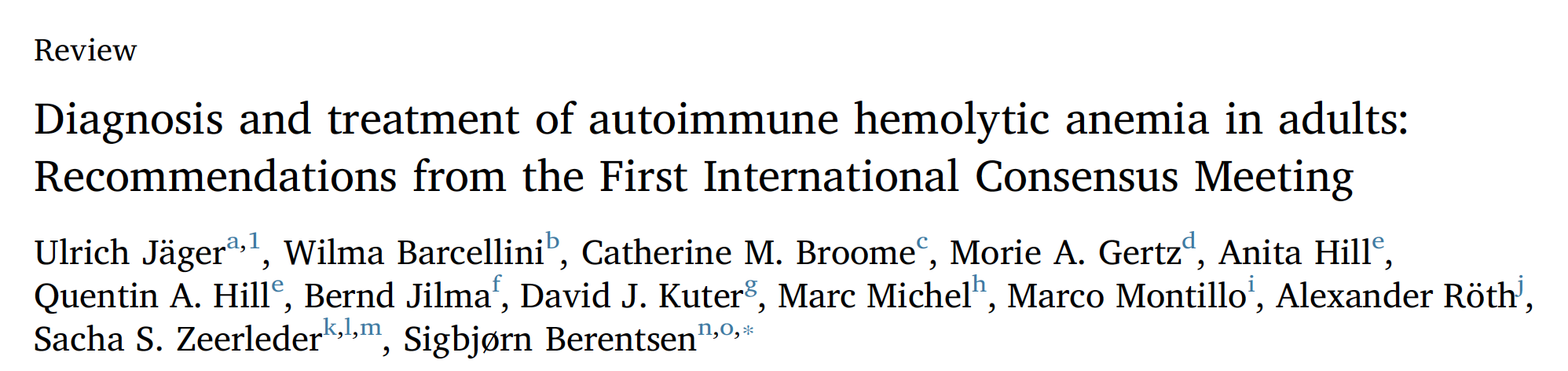 Group of international experts representing study groups, registries, and centers with large scientific and clinical experience met in Vienna (2017)
Addressing issues that include no licensed treatment for AIHAs currently
New treatment approaches are underway to target underlying mechanisms of hemolysis
Goals from 2017 meeting:
Improve global level of training
Improve management 
Provide basis for clinical trial planning
Established need for international AIHA network
AIHA, autoimmune hemolytic anemia.
Jäger U, et al. Blood Rev. 2020;41:100648.
[Speaker Notes: Reference:
Jäger U, Barcellini W, Broome CM, et al. Diagnosis and treatment of autoimmune hemolytic anemia in adults: Recommendations from the First International Consensus Meeting. Blood Rev. 2020;41:100648. doi:10.1016/j.blre.2019.100648.]
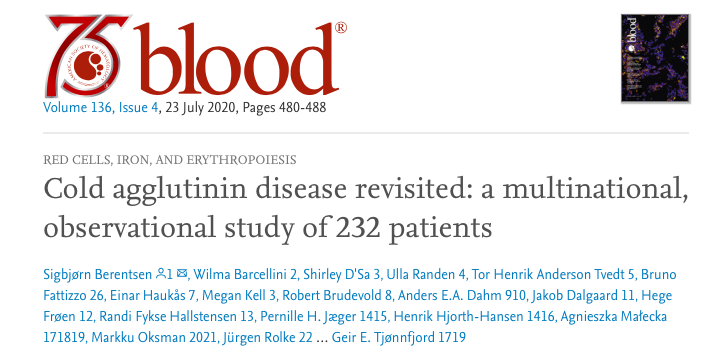 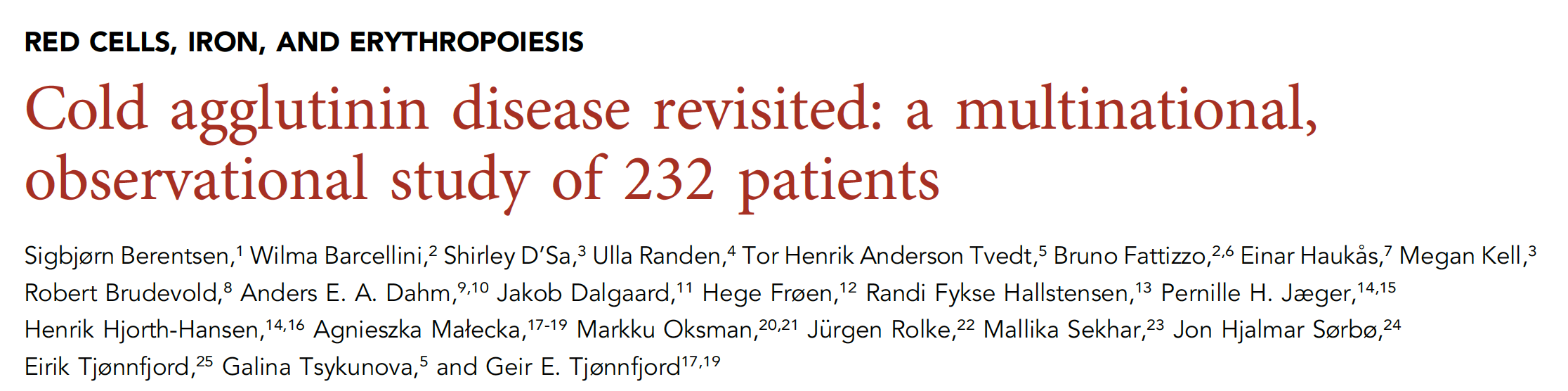 Norway v Northern Italy study
Largest study (n=232) of patients with CAD: 24 centers, 5 countries 
4-fold differences in prevalence cold vs warmer climates 
Long-term treatment outcomes
Rituximab-bendamustine therapy: 
78% response rate
53% achieved CR
Response duration >88 months; low risk of late malignancies
77% est. 5-year sustained remission
Rituximab-fludarabine showed higher risk of long-term adverse effects
CR, complete response; TE, thromboembolic event.
Berentsen S, et al. Blood. 2020;136:480-488.
[Speaker Notes: References:
Jäger U, Barcellini W, Broome CM, et al. Diagnosis and treatment of autoimmune hemolytic anemia in adults: Recommendations from the First International Consensus Meeting. Blood Rev. 2020;41:100648. doi:10.1016/j.blre.2019.100648.

Berentsen S. How I manage patients with cold agglutinin disease. Br J Haematol. 2018;181(3):320-330. doi: 10.1111/bjh.15109. 

Berentsen S, Barcellini W, D'Sa S, et al. Cold agglutinin disease revisited: a multinational, observational study of 232 patients. Blood. 2020;136(4):480-488. 

Bylsma LC, Gulbech Ording A, Rosenthal A, Öztürk B, Fryzek JP, Arias JM, et al. Occurrence, thromboembolic risk, and mortality in Danish patients with cold agglutinin disease. Blood Adv. 2019;3(20):2980-2985. doi: 10.1182/bloodadvances.2019000476. 

Natsuaki M, Morimoto T, Yamaji K, et al. Prediction of Thrombotic and Bleeding Events After Percutaneous Coronary Intervention: CREDO-Kyoto Thrombotic and Bleeding Risk Scores. J Am Heart Assoc. 2018;7(11):e008708. doi:10.1161/JAHA.118.008708.]
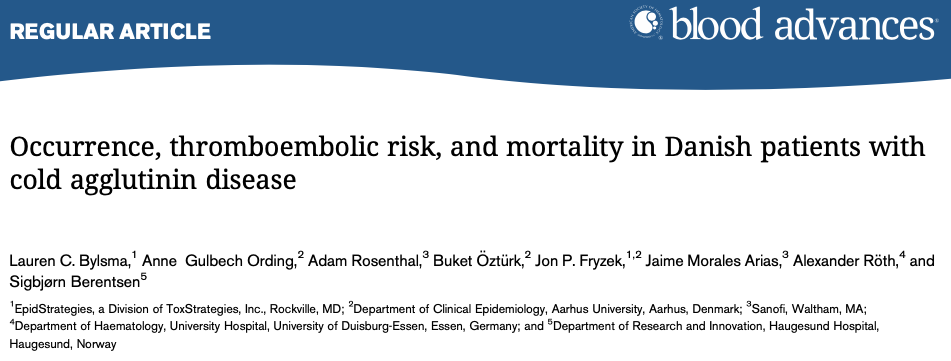 Based on Danish National Patient Registries; Study period: 1999–2013 
Examined risk of TEs and mortality in CAD patients
CAD patients had increased mortality compared with the general population cohort 
Risk of TEs was higher in the CAD patient
Median survival: 8.5 years
TE, thromboembolic events.
Bylsma LC, et al. Blood Adv. 2019;3:2980-2985
Status of Potential Targets
Potential targets are based on better understanding of pathogenesis 
Few therapies for symptomatic CAD patients
No FDA-approved treatments at this time
Several emerging agents are in ongoing clinical trials
CAD, Cold Agglutinin Disease.
Jäger U, et al. Blood Rev. 2020;41:100648. 
Barcellini W, et al. J Clin Med. 2020;9:3859. 
Broome CM, et al. Res Pract Thromb Haemost. 2020;4:628-635.
[Speaker Notes: References:
Barcellini W, Zaninoni A, Giannotta JA, Fattizzo B. New Insights in Autoimmune Hemolytic Anemia: From Pathogenesis to Therapy Stage 1. J Clin Med. 2020;9(12):3859. doi:10.3390/jcm9123859. 

Broome CM, Cunningham JM, Mullins M, et al. Increased risk of thrombotic events in cold agglutinin disease: a 10‐year retrospective analysis. Res Pract Thromb Haemost. 2020;4(4):628-635.

Jäger U, Barcellini W, Broome CM, et al. Diagnosis and treatment of autoimmune hemolytic anemia in adults: Recommendations from the First International Consensus Meeting. Blood Rev. 2020;41:100648. doi:10.1016/j.blre.2019.100648.]
Emerging Treatments (as of June 2021)
GIMEMA, Gruppo Italiano Malattie EMatologiche dell'Adulto; Hb, hemoglobin; IV, intravenous; LDH, Lactate dehydrogenase, MoA, mechanism of action.
1. Röth A, et al. Blood Adv. 2018;2:2543-2549.
2. Rossi G, et al. Blood. 2018;132:547–550.
[Speaker Notes: References:
Röth A, et al. Blood Adv. 2018;2:2543-2549. —Eculizumab
Rossi G, et al. Blood. 2018;132:547–550.—bortezomib

Rossi G, Gramegna D, Paoloni F, et al. Short course of bortezomib in anemic patients with relapsed cold agglutinin disease: a phase 2 prospective GIMEMA study. Blood. 2018;132(5):547-550. doi: 10.1182/blood-2018-03-835413.

Röth A, Bommer M, Hüttmann A, et al. Eculizumab in cold agglutinin disease (DECADE): an open-label, prospective, bicentric, nonrandomized phase 2 trial. Blood Adv. 2018;2(19):2543-2549. doi: 10.1182/bloodadvances.2018024190.]
Emerging Treatments (as of June 2021) cont.
*FDA Issues CRL regarding the Biologics License Application for Sutimlimab. Nov 2020.
EOT; end of treatment; Hb, hemoglobin; MoA, mechanism of action.
1. Röth A, et al. Blood. 2019; 134:LBA-2.
2. Röth A, et al. N Engl J Med. 2021;384(14):1323-1334.
3. CADENZA Trial. https://clinicaltrials.gov/ct2/show/NCT03347422.
4. Abdullah A. https://coldagglutininnews.com. Posted Dec 11, 2020.
[Speaker Notes: References:
Röth A, Barcellini W, D’SaS, et al. Inhibitionof complement C1s with sutimlimab in patients with cold agglutinin disease (CAD): results from the phase 3 Cardinal Study. Blood. 2019; 134(suppl 2):LBA-2.

Rossi G, Gramegna D, Paoloni F, et al. Short course of bortezomib in anemic patients with relapsed cold agglutinin disease: a phase 2 prospective GIMEMA study. Blood. 2018;132(5):547-550. doi: 10.1182/blood-2018-03-835413.

Röth A, Guillonneau S, Narcisse N, Carita P, Su J, Joly F. 426 Effect of Sutimlimab Treatment on Healthcare Resource Utilization in Patients with Cold Agglutinin Disease. Oral and Poster Abstracts. 62nd ASH Annual Meeting. Presented December 6, 2020.

Clinicaltrials.gov. A Study to Assess the Efficacy and Safety of BIVV009 (Sutimlimab) in Participants With Primary Cold Agglutinin Disease Without A Recent History of Blood Transfusion (Cadenza). Last Update: September 3, 2020.
Available at https://clinicaltrials.gov/ct2/show/NCT03347422.

Abdullah A. Sutimlimab Reduces CAD Hospitalizations, Blood Transfusions, Analysis Finds. Posted December 11, 2020. https://coldagglutininnews.com/2020/12/11/sutimlimab-reduces-primary-cold-agglutinin-disease-cad-patient-hospitalizations-blood-transfusions-trial-analysis-finds/

Drugs.com. FDA Issues Complete Response Letter for Sutimlimab, an Investigational Treatment for Hemolysis in Adults with Cold Agglutinin Disease. Posted November 13, 2020. Avaalble at https://www.drugs.com/nda/sutimlimab_201113.html]
Emerging Treatments (as of June 2021) cont.
Hb, hemoglobin; IV, Intravenous; MoA, mechanism of action; SC, subcutaneous.
Ray F. ColdAgglutininNews.com. Posted Nov 2020.
ClinicalTrial.gov. Available at https://clinicaltrials.gov/ct2/show/NCT04802057. 
ClinicalTrial.gov. Available at https://clinicaltrials.gov/ct2/show/NCT04269551.
[Speaker Notes: References:
Ray F. Apellis, Sobi Partner on Systemic Pegcetacoplan for CAD, Other Rare Diseases. coldagglutininnews.com. Posted November 6, 2020. Available at https://coldagglutininnews.com/2020/11/06/apellis-sobi-partner-on-potential-cad-therapy-pegcetacoplan/

ClinicalTrial.gov. Safety and Tolerability Study in Adults With Cold Agglutinin Disease Previously Treated With BIVV020
Last Update: May 18, 2021. Available at https://clinicaltrials.gov/ct2/show/NCT04802057. 

ClinicalTrial.gov. A Safety and Tolerability Study of BIVV020 in Adults With Cold Agglutinin Disease. Last Update: May 18, 2021. Available at https://clinicaltrials.gov/ct2/show/NCT04269551.



https://investors.apellis.com/news-releases/news-release-details/apellis-pharmaceuticals-presents-data-ongoing-apl-2-phase-2]
Eculizumab in CAD
Therapy-related changes in lactate dehydrogenase levels
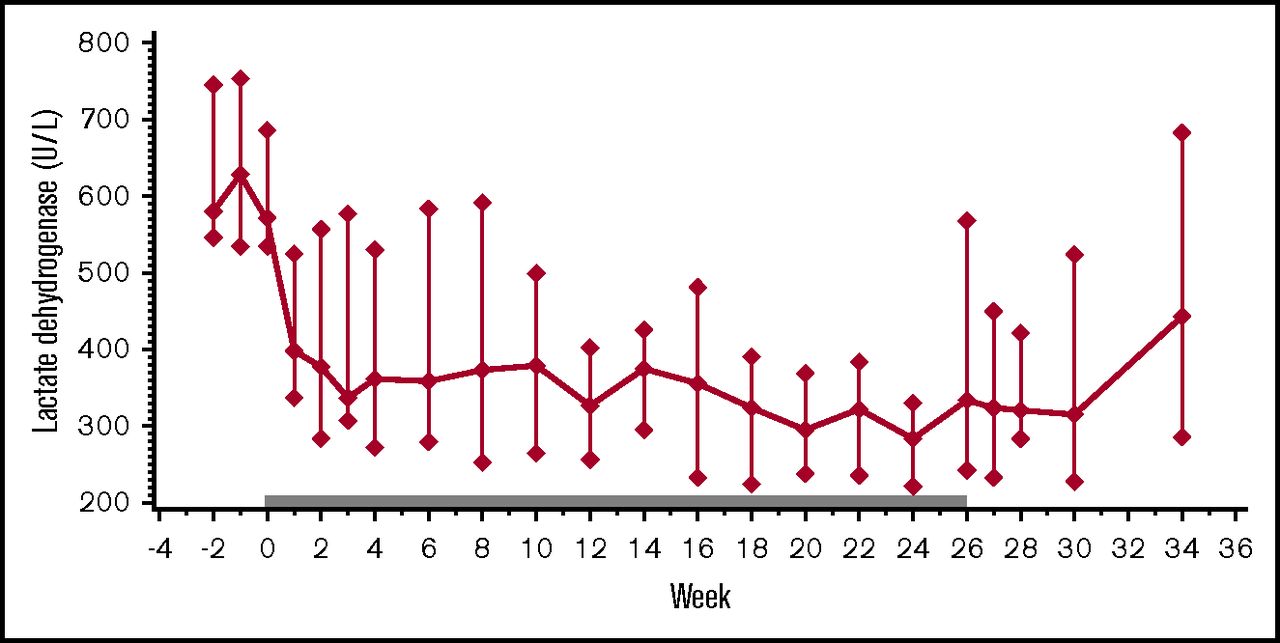 Röth A et al. Blood Adv. 2018;2:2543-2549
Eculizumab in CAD
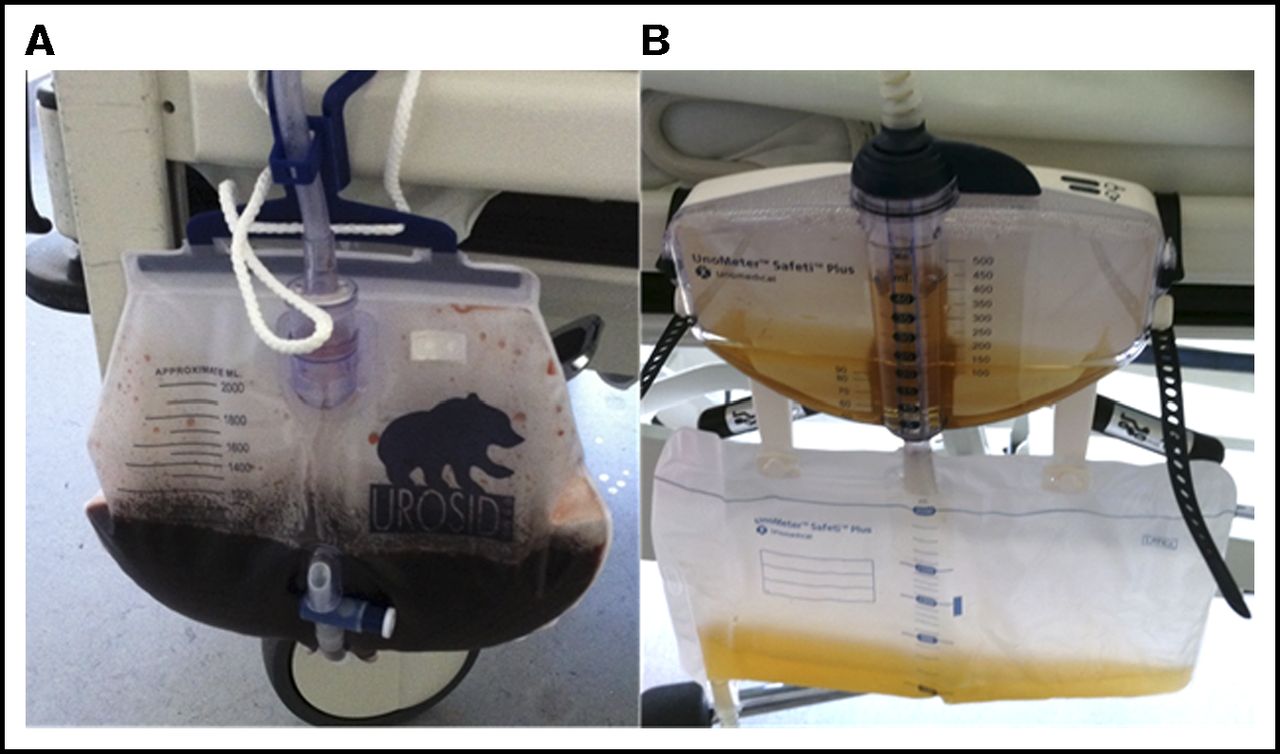 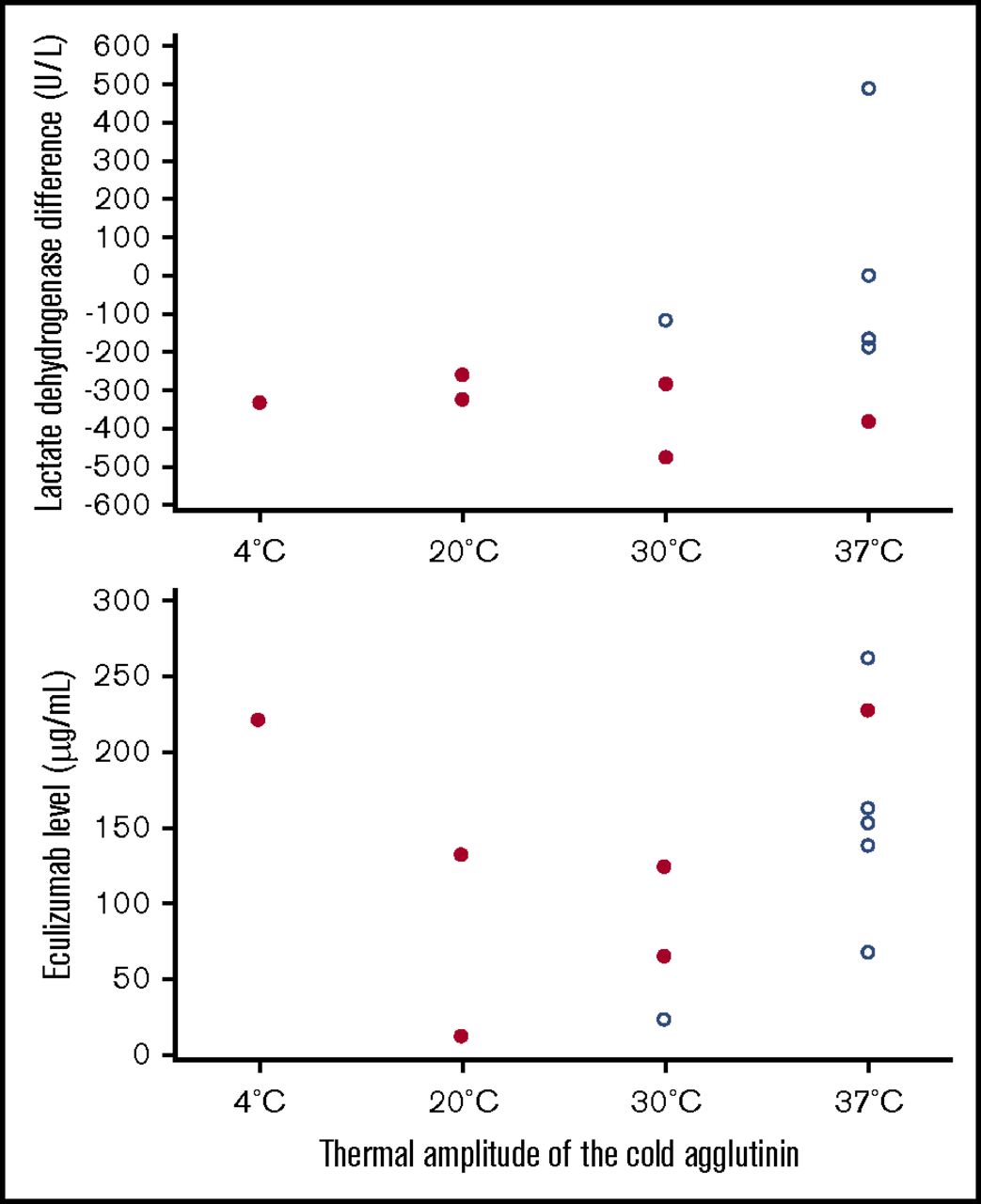 Eculizumab response in a patient with an acute CAS. Urine of patient 5 with severe intravascular hemolysis and hemoglobinuria immediately before (A) and 24 hours after (B) the first dose of eculizumab.
Relationship between lactate dehydrogenase response, eculizumab serum levels, and the thermal amplitude of the cold agglutinin.
Röth A et al. Blood Adv. 2018;2:2543-2549.
[Speaker Notes: Relationship between lactate dehydrogenase response, eculizumab serum levels, and the thermal amplitude of the cold agglutinin. Difference in the lactate dehydrogenase level between the first and the last day of treatment (upper) and median eculizumab trough level between week 4 and week 26 of the treatment phase (lower) in relation to the thermal amplitude of the cold agglutinin in 12 patients with chronic CAD. Patients with or without a lactate dehydrogenase decrease ≥250 U/L are represented by solid or open circles, respectively.]
Sutimlimab Selectively Targets Complement C1s, Inhibiting Classical Complement Pathway Activation
C1 complex
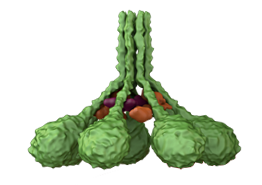 C1q
C1r
C1s
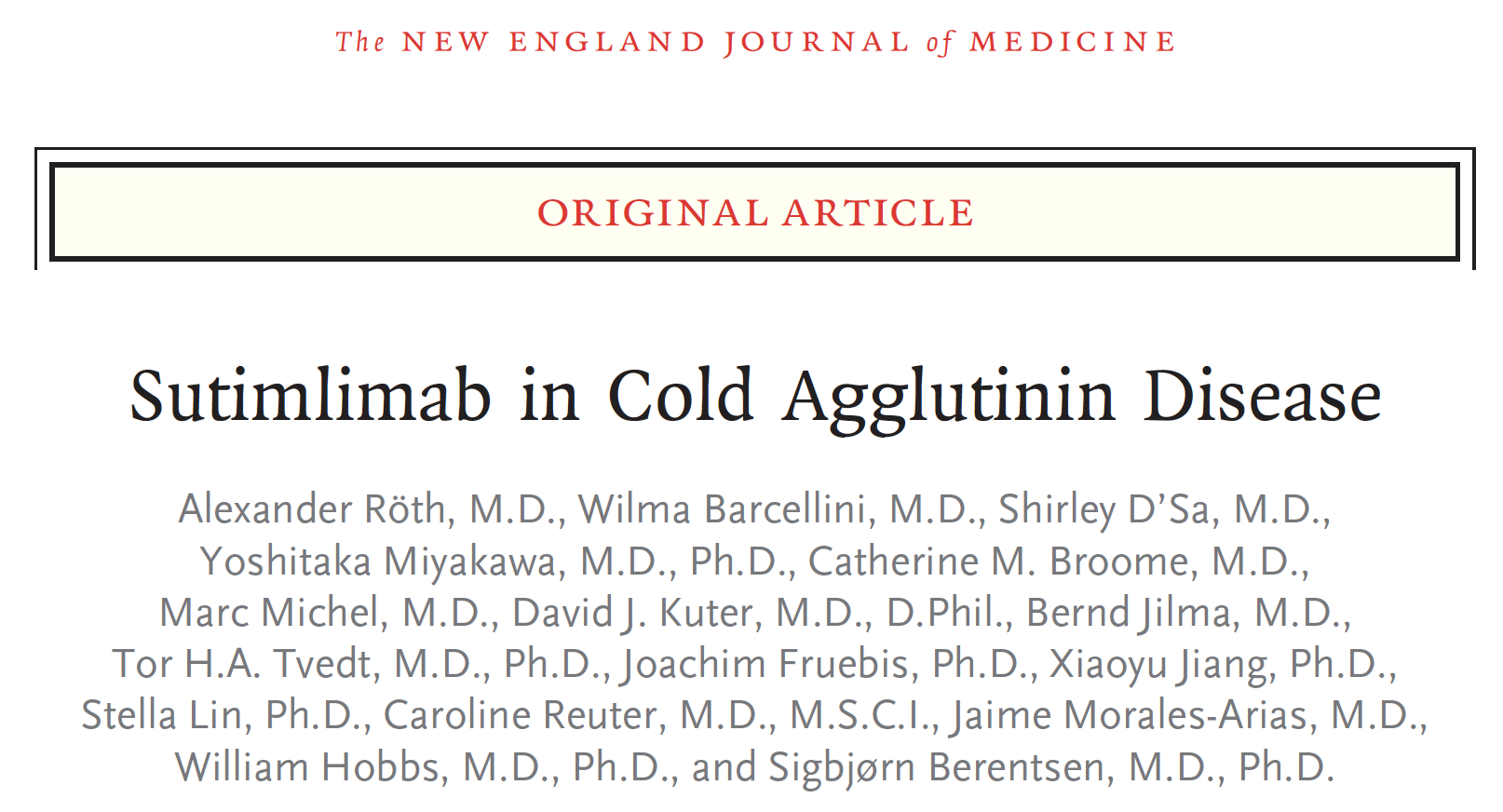 Sutimlimab binds
C1s
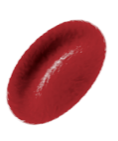 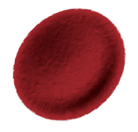 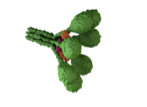 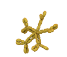 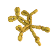 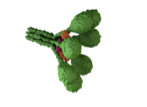 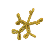 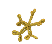 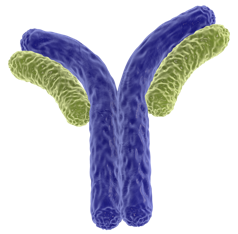 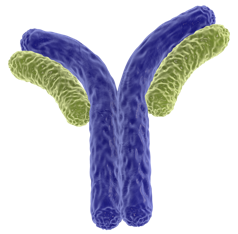 Sutimlimab
Extravascular hemolysis
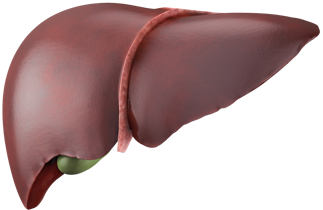 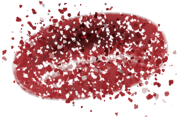 Intravascular hemolysis
Pathogen Lysis
Röth A, et al. N Engl J Med. 2021;384(14):1323-1334.
CARDINAL: An Open-label, Multicenter Phase 3 Study of Sutimlimab in Patients With Primary Cold Agglutinin Disease Who Have Had a Recent History of Blood Transfusion
Key Eligibility Criteria
Baseline HB ≤10 g/dL
Active hemolysis: Total bilirubin above normal
≥1 blood transfusion w/in 6 months of enrollment
Secondary form, CAS excluded
No treatment with rituximab w/in 3 mos or combo therapies w/in 6 mos

Dosing:
IV, weight-based dosing at Day 0,7, and then every 2 wks
<75kg: 6.5g or ≥75kg: 7.5g
Primary Endpoint—Composite Responder Analysis (at TAT)
Increase in Hb of ≥2 g/dL from baseline OR normalization to ≥12 g/dL AND
Absence of transfusion from wks 5 to 26 AND
No use of protocol prohibited CAD medications

Secondary Endpoint—Mean change from baseline in 
Anemia (Hb)
Hemolysis (e.g., total bilirubin, LDH)
QoL (fatigue, measured by FACIT-F)
Transfusions use after the first 5 wks
CAS, cold agglutinin syndrome; Hb, hemoglobin; LDH, Lactate dehydrogenase; TAT; treatment assessment time point; QoL, quality of life.
Röth A. presented at Late-breaking abstract "Inhibition of Complement C1s with Sutimlimab in Patients with Cold Agglutinin Disease (CAD): Results from the Phase 3 Cardinal Study"  at  61st  American Society of Hematology Annual Meeting, Dec 2019. Orlando, FL.
Röth A, et al. N Engl J Med. 2021;384(14):1323-1334.
CARDINAL Trial (Phase 3) Sutimlimab in CAD
A Phase 3, Pivotal, Open-label, Multicenter Study to Assess the Efficacy and Safety of Sutimlimab in Patients With Primary Cold Agglutinin Disease Who Have a Recent History of Blood Transfusion
Presented at Late-Breaking Abstracts Session, ASH, Dec 2019
ASH, American Society of Hematology; Hb, hemoglobin.
Röth A. presented at Late-breaking abstract "Inhibition of Complement C1s with Sutimlimab in Patients with Cold Agglutinin Disease (CAD): Results from the Phase 3 Cardinal Study" at 61st American Society of Hematology Annual Meeting, Dec 2019. Orlando, FL.
Röth A, et al. N Engl J Med. 2021;384(14):1323-1334.
[Speaker Notes: References:
Röth A, Barcellini W, D'Sa S, et al. Sutimlimab in Cold Agglutinin Disease. N Engl J Med. 2021 Apr 8;384(14):1323-1334. doi: 10.1056/NEJMoa2027760. 

Röth A, Barcellini W, D’SaS, et al. Inhibitionof complement C1s with sutimlimab in patients with cold agglutinin disease (CAD): results from the phase 3 Cardinal Study. Blood. 2019; 134(suppl 2):LBA-2.

Ray F. Sutimlimab Protects Blood Cells Over Time to Improve Life Quality, Trials Report. Coldagglutininnews.com. Posted May 14, 2021. Available at
https://coldagglutininnews.com/2021/05/14/sutimlimab-sanofi-prevent-hemolysis-ease-fatigue-cadenza-cardinal-phase-3-trials/?utm_source=CAD&utm_campaign=b8c8045c4b-RSS_WEEKLY_EMAIL_CAMPAIGN_ColdAgg&utm_medium=email&utm_term=0_64509687f6-b8c8045c4b-74113881]
CARDINAL Trial Results
Study Results (n=24); no placebo arm:
Mean Hb level >11 g/dL maintained from wk 3 thru end of study
Mean bilirubin levels normalized by week 3 
71% did not receive transfusion from wk 5 to wk 26
Clinically meaningful reductions in fatigue observed by wk 1 and maintained throughout study
92% (22) had at least 1 AE
29% (7) had at least 1 SAE, not related to agent 
No TEs experienced
No meningococcal infections
AE, adverse event; Hb, hemoglobin; SAE, serious adverse event; TE, thromboembolic event.
Röth A. presented at Late-breaking abstract "Inhibition of Complement C1s with Sutimlimab in Patients with Cold Agglutinin Disease (CAD): Results from the Phase 3 Cardinal Study"  at  61st  American Society of Hematology Annual Meeting, Dec 2019. Orlando, FL.
Röth A, et al. N Engl J Med. 2021;384(14):1323-1334.
CARDINAL Trial Summary Analysis
Sutimlimab is first-in-class selective inhibitor of the classical complement pathway
Sutimlimab demonstrated rapid and sustained efficacy in CAD
Treatment with sutimlimab prevented hemolysis, significantly increased Hb, and improved QoL (FACIT-F)
Targeting C1s in the classical complement pathway represents a novel therapeutic approach for the management of CAD
Sutimlimab has the potential to change treatment practices for patients with CAD
FACIT-F, The Functional Assessment of Chronic Illness Therapy—Fatigue; Hb, hemoglobin; QoL, quality of life.
Röth A. presented at Late-breaking abstract "Inhibition of Complement C1s with Sutimlimab in Patients with Cold Agglutinin Disease (CAD): Results from the Phase 3 Cardinal Study"  at  61st  American Society of Hematology Annual Meeting, Dec 2019. Orlando, FL.
Röth A, et al. N Engl J Med. 2021;384(14):1323-1334.
CADENZA Trial (Phase 3) Sutimlimab in CAD
A Phase 3, Randomized, Double-blind, Placebo-controlled Study to Assess the Efficacy and Safety of Sutimlimab in Patients With Primary Cold Agglutinin Disease Without a Recent History of Blood Transfusion
Duration per patient is approximately 1.5 to 2.5 years
Ongoing study; Top-line results expected by the end of 2021.
Primary Endpoint: Number of patients responding to treatment with ≥1.5-point increase in Hb levels above baseline, preventing blood transfusion btwn wks 5 and 26 post-treatment
Part A: sutimlimab or placebo
Participant considered responder if they did not receive a blood transfusion from Week 5—26 (EOT) and did not receive treatment for CAD beyond what is permitted per protocol
Part B: Response Extension Phase (sutimlimab) solution for IV injection route
Number of participants with treatment-emergent AEs and SAEs
AEs, adverse events; IV, intravenous; SAE, serious adverse event.
[Speaker Notes: References:
Clinicaltrials.gov. A Study to Assess the Efficacy and Safety of BIVV009 (Sutimlimab) in Participants With Primary Cold Agglutinin Disease Without A Recent History of Blood Transfusion (Cadenza). Last Update: September 3, 2020.
Available at https://clinicaltrials.gov/ct2/show/NCT03347422.]
Common Secondary Outcome Measures
Transfusion avoidance 
PRBC units transfused 
Change in Hb levels 
Haptoglobin 
Hemopexin 
Free hemoglobin
Reticulocytes 
SF-36v2®QLQ
FACIT-F scale version 4 
Six-minute walk test 
Circulatory symptoms 
Thrombosis record
Time frame for measures: baseline to 26 weeks
FACIT-F, The Functional Assessment of Chronic Illness Therapy – Fatigue; Hb, hemoglobin; PRBC, Packed red blood cell; Quality of Life Questionnaire
ClinicalTrials.gov, Cold Agglutinin Disease
Daratumumab Single-Case Study
Daratumumab targets CD38-positive cells, expressed on plasma cells and lymphoplasmocytes
Shows immunomodulatory influence on cytokines (IL-6, IL-10, IL-17, IFN-γ, TNF-α, TGF-β)
Patient had long history of multi treated CAD (rituximab was ineffective) with severe transfusion-dependent anemia, low cold agglutinin titer, and IgG monoclonal gammopathy
Case indicates effectiveness ameliorating anemia and improving disabling circulatory symptoms 
Although, patient did not experience a complete response
Hb levels increased 3 g/dL resulting in transfusion independence 
Disabling circulatory symptoms disappeared
Potential additional therapeutic option for the refractory disease.
Zaninoni A, et al. Front Immunol. 2021;12:649441.
[Speaker Notes: Reference:
Zaninoni A, Giannotta JA, Gallì A, et al. The Immunomodulatory Effect and Clinical Efficacy of Daratumumab in a Patient With Cold Agglutinin Disease. Front Immunol. 2021;12:649441. doi: 10.3389/fimmu.2021.649441.]
CADENCE RegistryCold Agglutinin Disease Real World EvidENCE Registry
Global Patient Registry will provide perspective longitudinal data
Launched 2019 to advance understanding of:
Patient demographics
Clinical presentation and characteristics
Co-morbidities and disease burden
Patterns and use of CAD treatments
Long-term clinical outcomes
Patients’ health-related quality of life
Different geographic locations
Register your patient | https://coldagglutininnews.com/2021/01/07/cadence-registry
Supported by Sanofi Genzyme
Available at https://coldagglutininnews.com/2021/01/07/cadence-registry
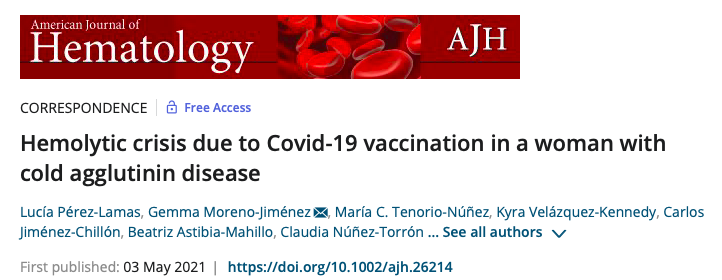 In the news, May 2021 (Spain)
Note:
Patients on anti-compliment agent affecting B-cell function may not be as prone to these exacerbations
More than symptomatic management for CAD patients
Pérez-Lamas L, et al. Am J Hematol. 2021. doi: 10.1002/ajh.26214. epub ahead of print.
[Speaker Notes: Reference:
Pérez-Lamas L, Moreno-Jiménez G, Tenorio-Núñez MC, et al. Hemolytic crisis due to Covid-19 vaccination in a woman with cold agglutinin disease. Am J Hematol. 2021 May 3. doi: 10.1002/ajh.26214.]
Module 5
Interactive Case Scenario
Interactive Patient Case (Dec 2010–June 2013)…
December 2010: 62-yo female began feeling fatigue and SOB. Saw PCP with no diagnosis. A few months later was referred to cardiologist with no cardiac pathology detected. Was seen by pulmonary a few months later with no pathology detected. 
Finally, Jan 2012 noted to be anemic and work up revealed CAD
Treated Feb 2012 with rituximab 375mg/m2 weekly x 4 weeks and STEROIDS 
By May 2012 she had a partial response
May 2012 to June 2013, weaning off steroids
SOB, shortness of breath.
[Speaker Notes: Dr. Broome’s case:
62 yo female began feeling fatigue and SOB in December 2010. Saw PCP with no diagnosis.
Was referred to cardiology a few months later with no cardiac pathology detected
Was seen by pulmonary a few months later with no pathology detected
Finally in January 2012 was noted to be anemic and work up revealed CAD
Treated February 2012 with Rituxan 375mg/m2 weekly X 4 weeks and STEROIDS 
By May 2012 she had a partial response
Weaning off of steroids from May 2012 to June 2013 
June 2013: worsening fatigue, shortness of breath recurrent hemolysis
Again placed HIGH DOSE STEROIDS and Rituxan 375mg/m2 X 4
Steroids tapered off by Jan 2014
October 2014 recurrent hemolysis, SOB, fatigue-again 
Placed on STEROIDS; no benefit and again treated Rituxan 375mg/m2 x 4
Stable until  December 2016; fatigue, SOB worse
January 2017: 4th round of Rituxan – no benefit
April 2017: presented to GT with anemia, SOB, lesion on ear and thumb
Found to have PULMONARY EMBOLUS
Started on plasma exchange
Plasma exchange 2 x week plus cytoxan for almost a year with Hgb 9, persistent  fatigue]
Patient Case (June 2013–Jan 2017) continued
June 2013: Worsening fatigue, SOB, recurrent hemolysis
Again, placed HIGH-DOSE STEROIDS and rituximab 375mg/m2 x 4
Steroids tapered off by Jan 2014
October 2014 recurrent hemolysis, SOB, fatigue again 
Placed on STEROIDS; no benefit; again, treated rituximab 375mg/m2 x 4
Stable until Dec 2016, then, fatigue and SOB worse
January 2017: 4th round of rituximab—no benefit
SOB, shortness of breath
Patient Case (April 2017) continued
April 2017: presented to GT with anemia, SOB, lesion on ear and thumb
Found to have PULMONARY EMBOLUS
Started on plasma exchange
Plasma exchange 2x week plus cyclophosphamide ~one year with Hgb 9, persistent fatigue
SOB, shortness of breath
Patient Case Question
What should the duration of the anticoagulation be for this patient?

3 months
6 months
Until hemolysis has resolved
Indefinite
Patient Case Answer and Explanation
What should the duration of the anticoagulation be for this patient?

Correct answer is D: Indefinite

Explanation: Patients with CAD remain at risk for venous and arterial thrombotic events even when hemolysis appears inactive. This is believed to be related to chronic complement activation.
Takeaways
Diagnostic markers include reduced Hb levels, increased reticulocytes, elevated LDH, elevated bilirubin levels, and reduced haptoglobin.
Novel therapeutic approaches on the cusp of approval for the management of CAD.
Clinicians should discuss potential clinical trials with patients who fail at first and second-line therapy.
Discuss CADENCE Registry and register your patients.
Be aware of investigational therapies in pipeline.
Hb, hemoglobin; LDH, LDH, Lactate dehydrogenase.
https://coldagglutininnews.com/2021/01/07/cadence-registry